Année 23-24 LP07 Groupe A Cécile de BernardiCours n°4
Calendrier de l’année
Jeudi 31 août matin
Lundi 4 septembre après midi
Mercredi 6 septembre après midi
Mercredi 4 octobre après midi
Vendredi 10 novembre après midi
Jeudi 11 janvier après midi
Lundi 29 janvier matin
Jeudi 21 mars après midi
Mardi 2 avril matin
Mercredi 24 avril après midi
04/10/2023
2
Planning des interventions
Votre entreprise d’accueil
Date d’entrée dans l’entreprise =
Lieu d’exercice de la mission =
Description de la mission =
Difficultés rencontrées dans l’exercice de la mission =
Relation avec les collègues (Note de 1 à 10)
Le nom de votre Maitre d’Apprentissage et sa fonction
Relation avec le maitre d’apprentissage (Note de 1 à 10)
Télétravail = oui/non si oui à quel rythme ?
Satisfaction globale (Note de 1 à 10)
Autre remarque ou commentaire = 

Votre mémoire :
Avez-vous choisi le thème de votre mémoire ? 
Si oui lequel :
Avez-vous choisi la problématique ?
Si oui lequel :
04/10/2023
4
La marque employeur
Sujet à inscrire dans un triple contexte : 
Les nouvelles attentes des salariés  
Les nouveaux enjeux RH
L’avènement des réseaux sociaux
« Marque Employeur »
« Employer Branding »
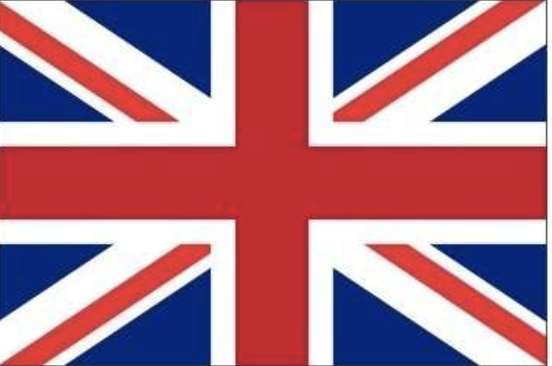 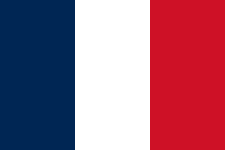 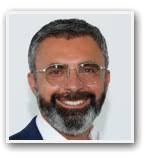 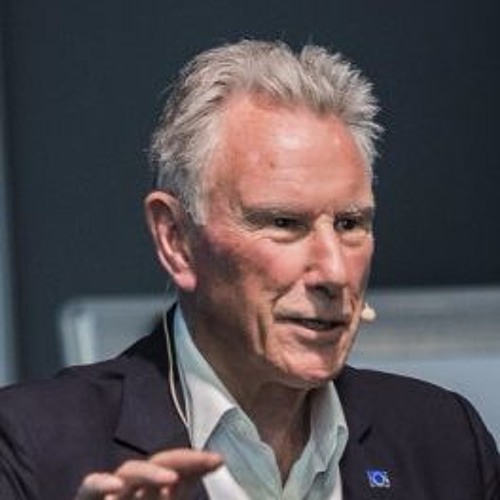 Didier PITELET
Simon BARROW
04/10/2023
6
[Speaker Notes: Marque employeur : commençons par le commencement
Le terme « employeur brand » (marque employeur), a été entendu pour la première fois en 1990 lors d’une conférence de Simon Barrow (président de People in Business). Six ans plus tard, en 1996, Simon Barrow et Tim Ambler (London Business School, Centre for Marketing) définissent le concept au sein du Journal of Brand Management comme « l’ensemble des avantages fonctionnels, économiques et psychologiques des emplois que propose une entreprise en tant qu’employeur ».
Didier Pitelet (Président de Guillaume Tell - Publicis) introduira cette notion en France dès 1998 en déposant le terme « marque employeur » et en le définissant comme « la synthèse de ce que les dirigeants d’une entreprise décident de partager avec l’ensemble de l’écosystème pour exprimer leur vision, les valeurs et le positionnement, et la dimension durable et sociable de leur politique RH ».]
Deux définitions
Simon Barrow – 1990 : « L’ensemble des avantages fonctionnels, économiques et psychologiques inhérents à l’emploi et avec lesquels l’entreprise, à titre d’employeur, est identifié »
Didier Pitelet - 1998 : « la synthèse de ce que les dirigeants d’une entreprise décident de partager avec l’ensemble de l’écosystème pour exprimer leur vision, les valeurs et le positionnement, et la dimension durable et sociable de leur politique RH ».
Les entreprises concernées par la Marque Employeur
La Marque Employeur s’adresse à toutes les entreprises, quelle que soit leur taille. 


Toutes les entreprises disposent d’une Marque Employeur, mais elle n’est pas forcément institutionnalisée. 


La marque employeur véhicule une image non seulement auprès des salariés et des candidats potentiels, mais également auprès des clients. Elle est le meilleur moyen de se faire connaître comme « employeur de référence » afin de lutter contre une pénurie de talents et un turnover conséquent.
Les acteurs de la Marque Employeur
La Marque Employeur se trouve à mi-chemin entre la gestion des RH et la Communication / Marketing. 

Les Ressources Humaines : 
Les salariés et futurs candidats sont sensibles aux pratiques RH. Ces pratiques permettent de construire et de promouvoir la Marque Employeur. 

La Communication et le Marketing : 
Ils permettent de développer et de communiquer sur la Marque Employeur en interne et en externe. 


Du côté RH les équipes doivent avoir une réflexion sur les différents process, tandis que le service Communication / Marketing doit valoriser cette offre aussi bien en interne qu’en externe.
La pluralité des outils de communication de la ME
La Marque Employeur 2.0
Les outils classiques
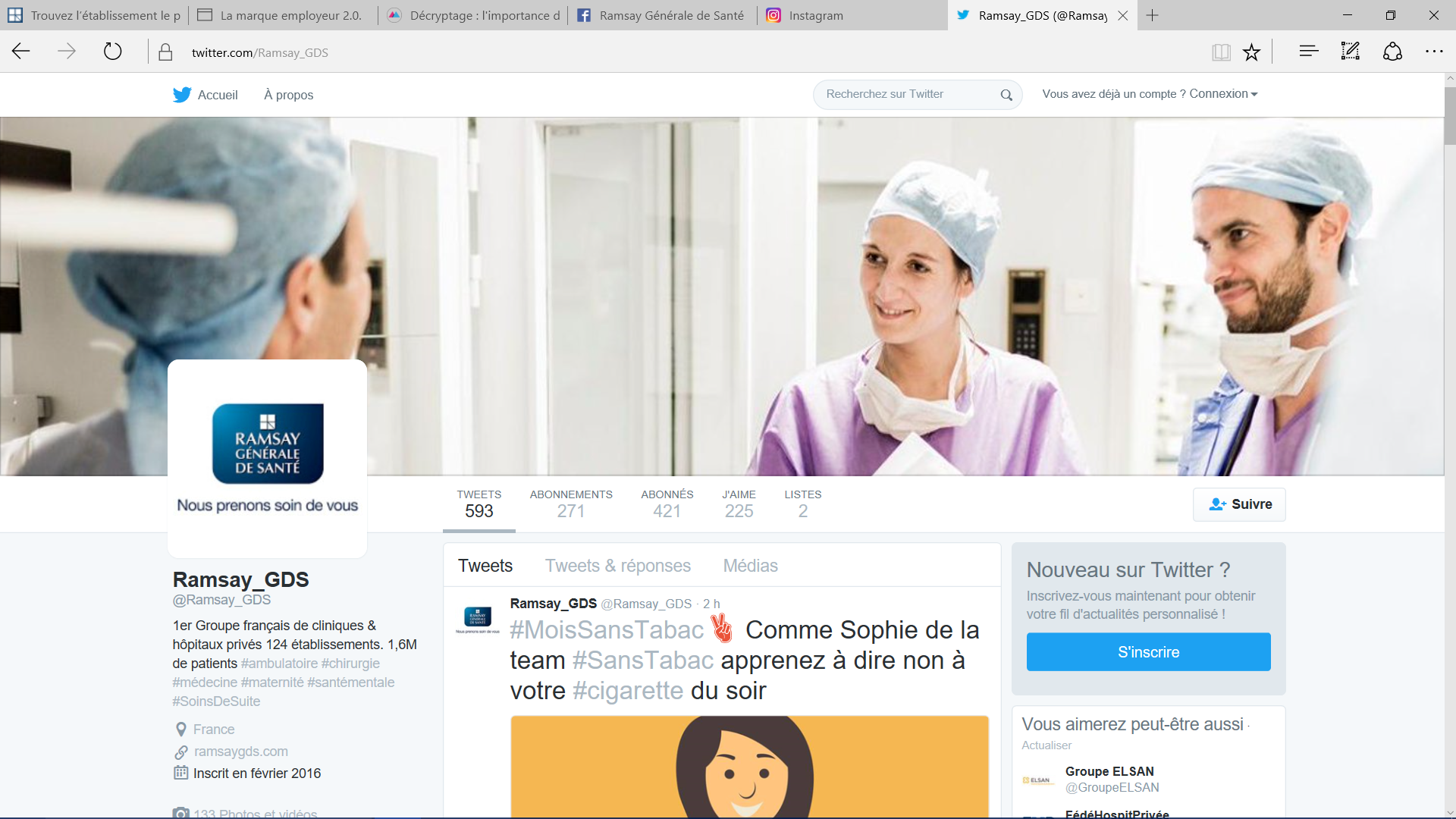 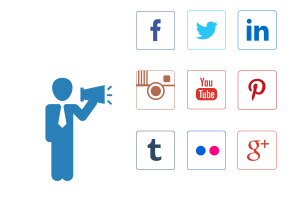 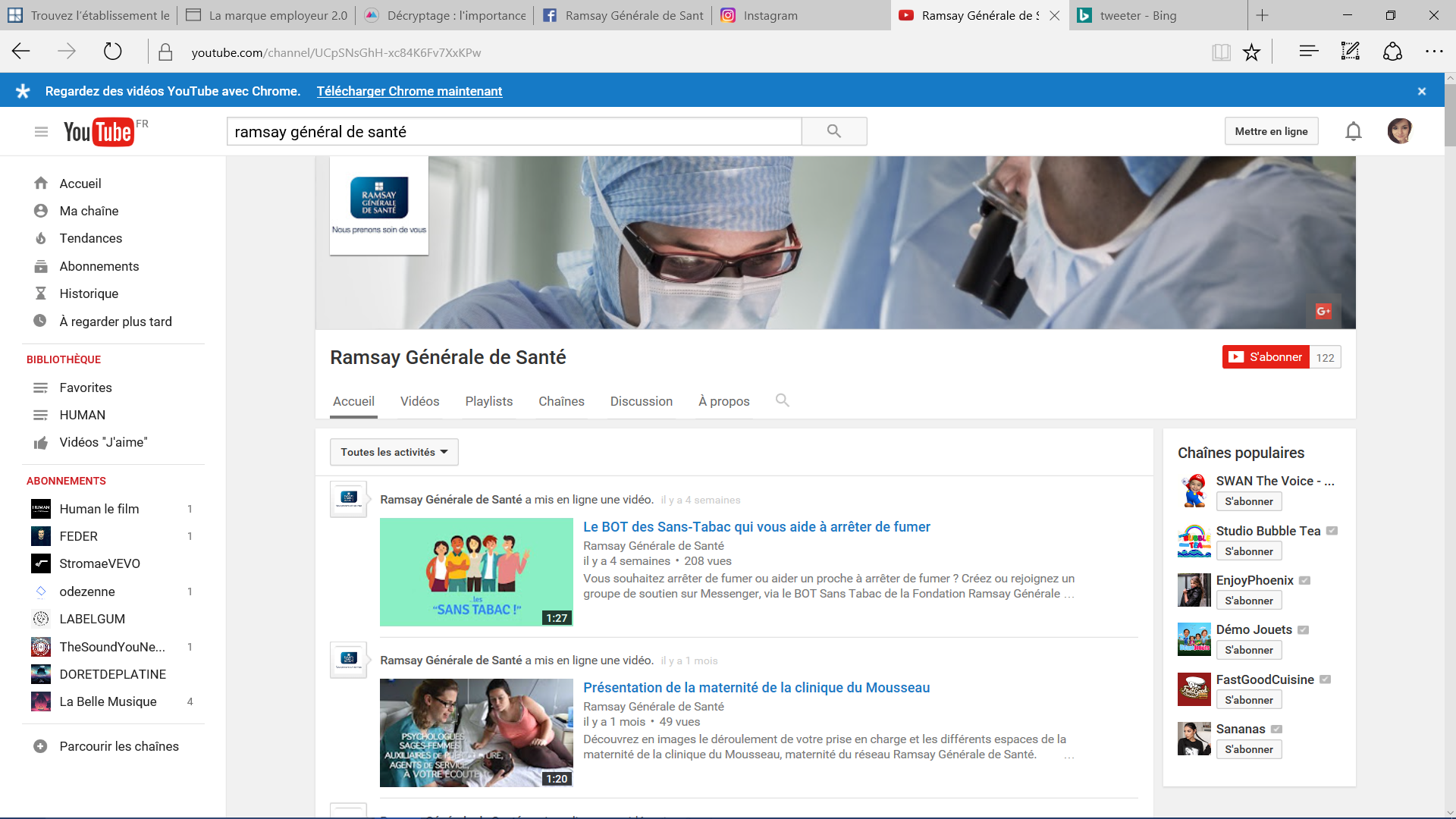 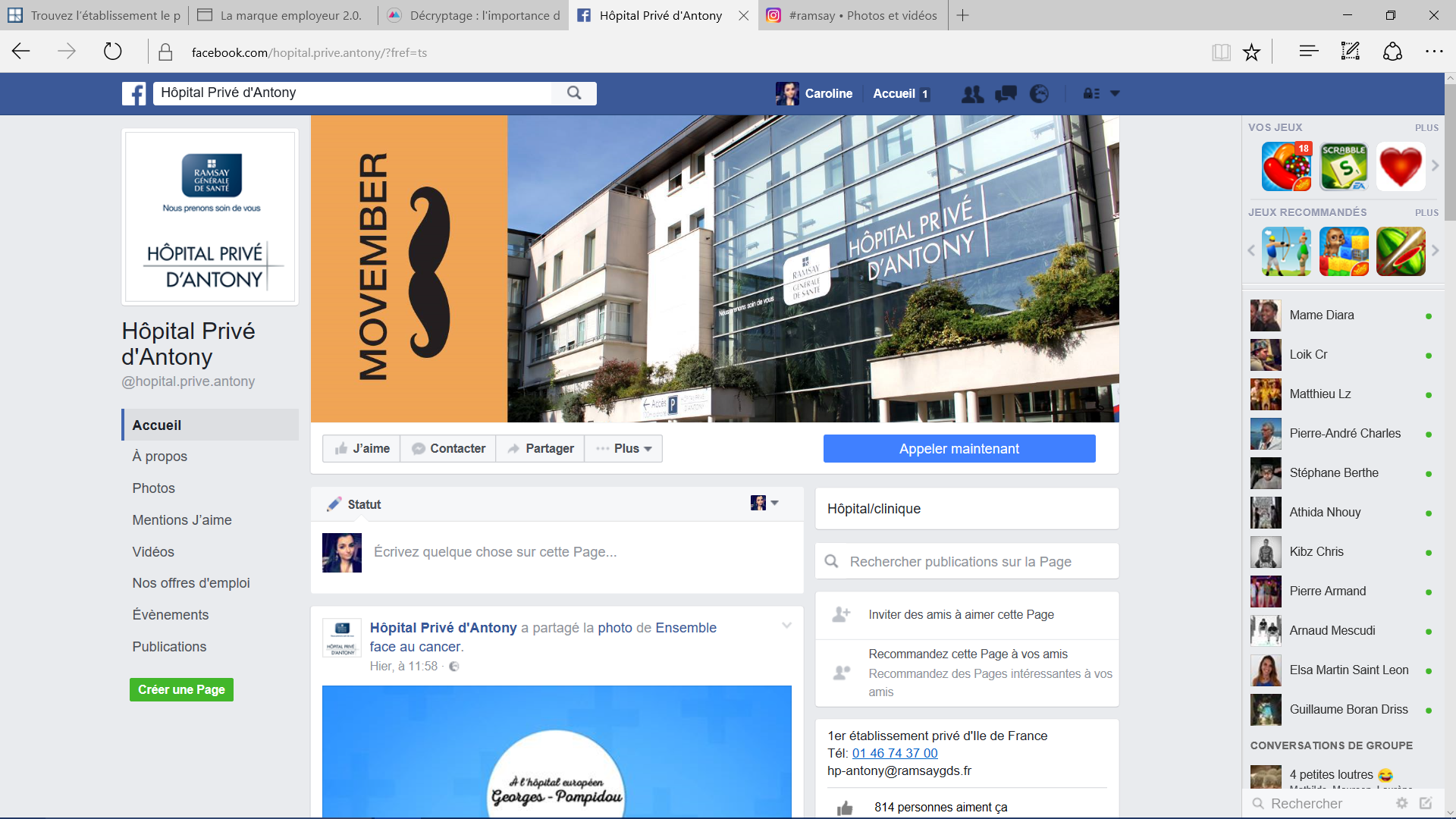 Les limites de la Marque Employeur
La marque employeur
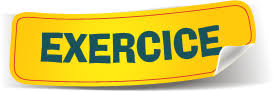 Plusieurs start-up qui se sont saisies du concept de marque employeur :

Parlons RH : téléchargez le livre blanc « Comment déployer une démarche de marque employeur ? » comprenez la méthodologie et repérez les erreurs les plus fréquentes. 
https://www.parlonsrh.com/media/livres-blancs/

Allez sur : https://www.leslivresblancs.fr/ et chercher un livre blanc sur le ME. 
Quel concept vous parait indissociable de celui de ME ? 

Rendez-vous sur le site Welcome to the Jungle 

Rendez-vous sur le site Glassdoor et cherchez votre entreprise sinon tapez « alternance RH ». Que trouvez-vous ?